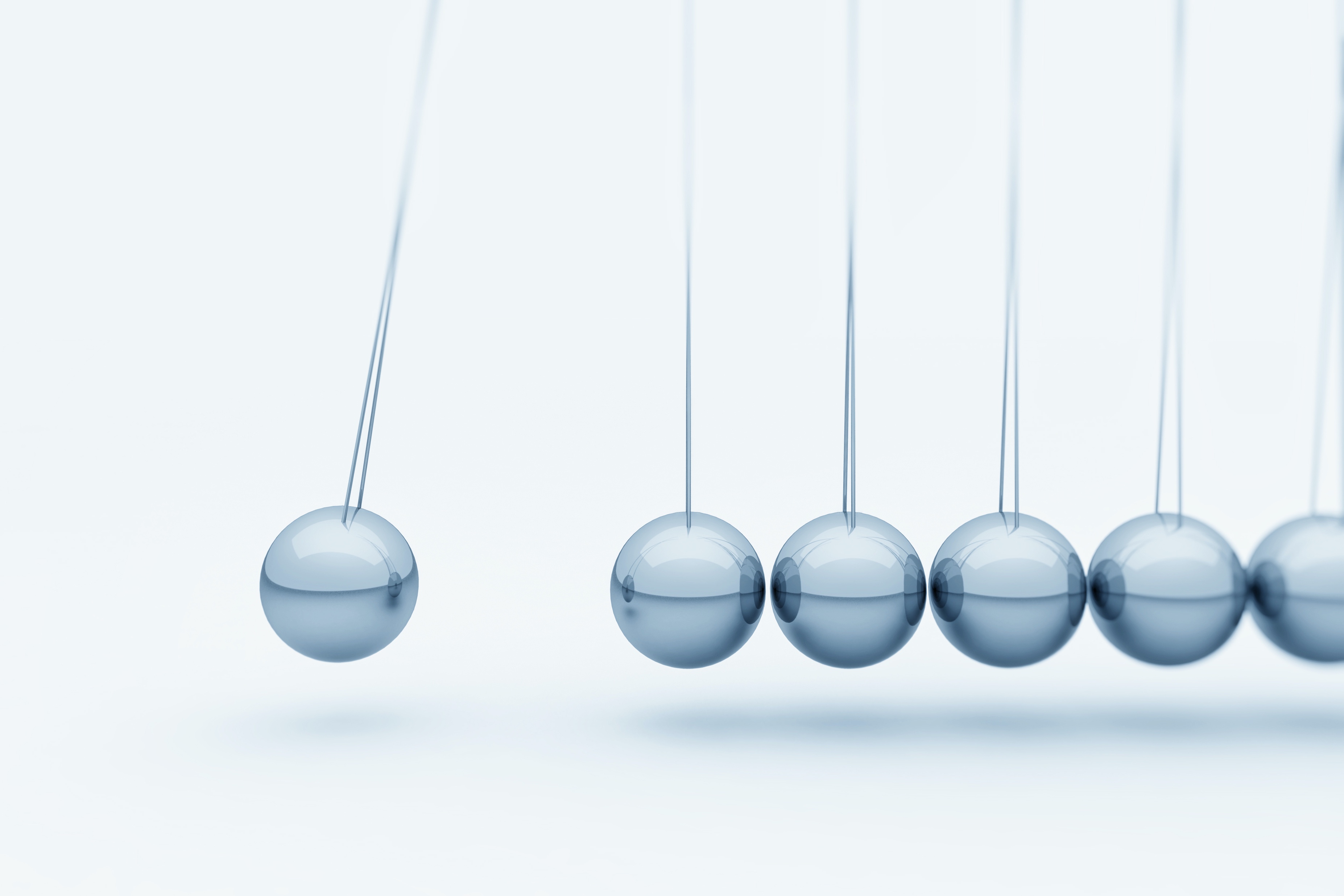 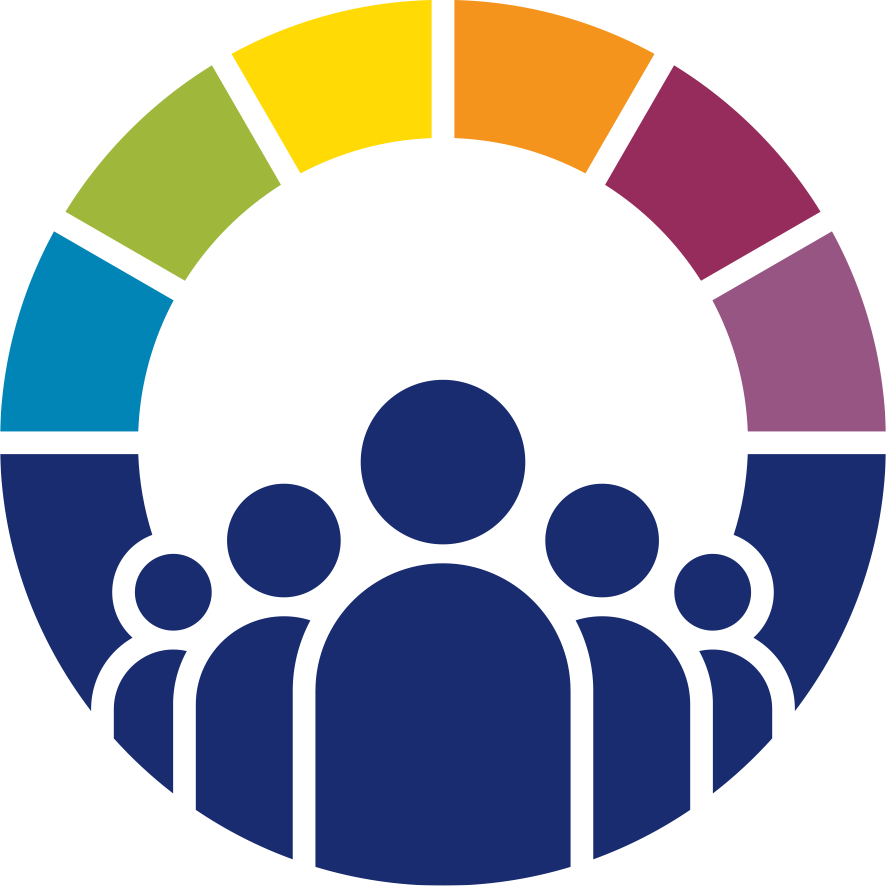 חינוך רשותי בתנועה
קידום גמישות פדגוגית ניהולית רשותית
חינוך  רשותי
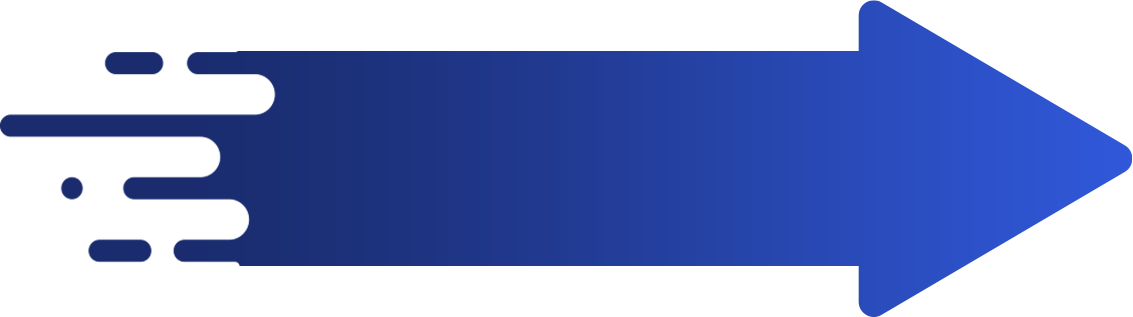 בתנועה
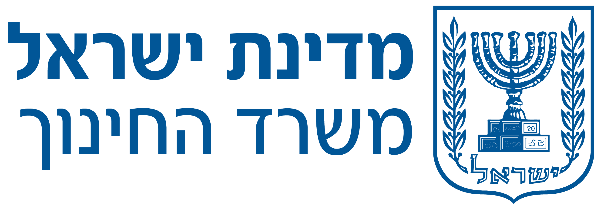 משרד החינוך
קשרי מטה-שלטון מקומי
מינהל פדגוגי
הרחבת השותפויות ומרחבי ההשפעה
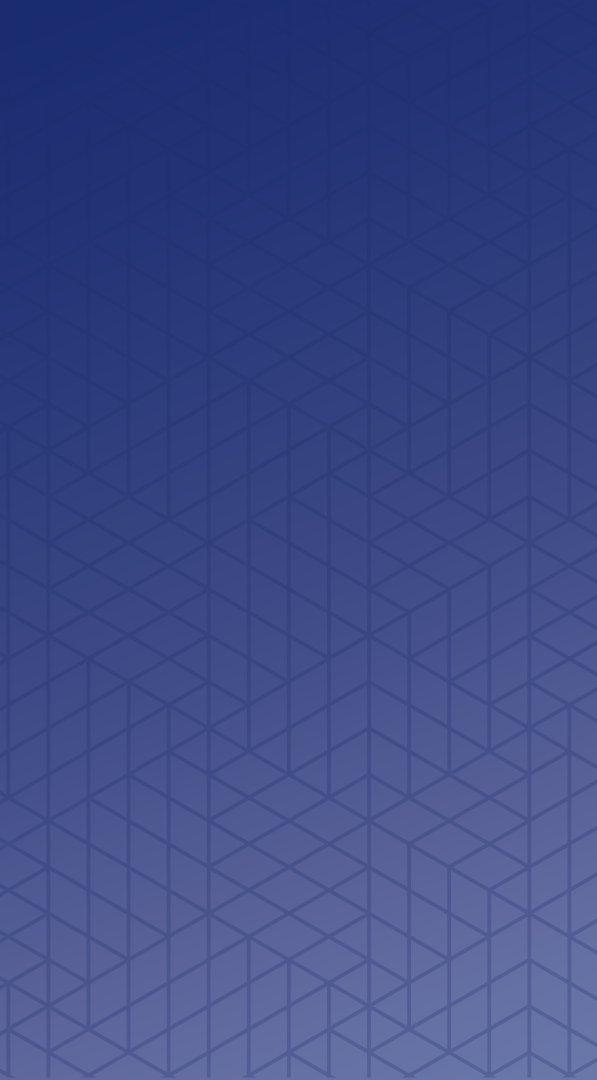 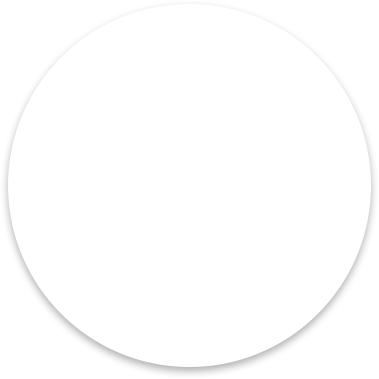 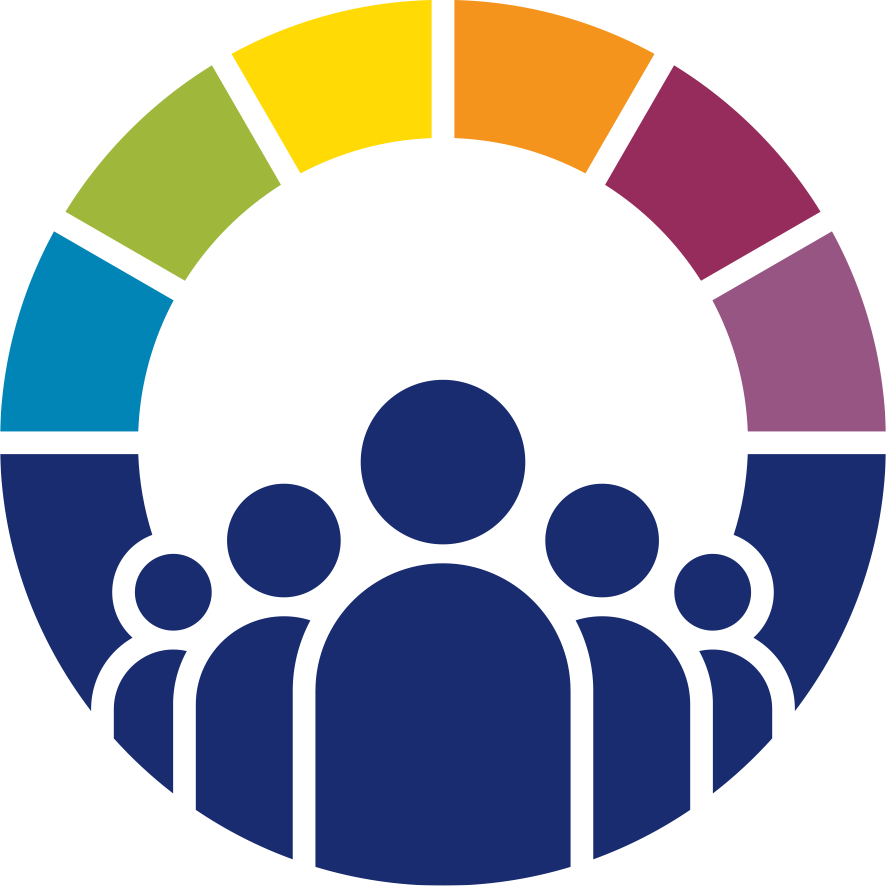 שער 7:
תוכנית עבודה
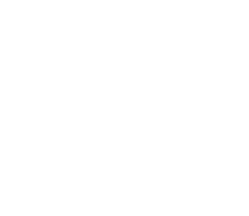 חינוך רשותי בתנועה
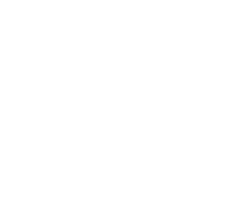 מהלך 1 - פעולות להשגת היעדים
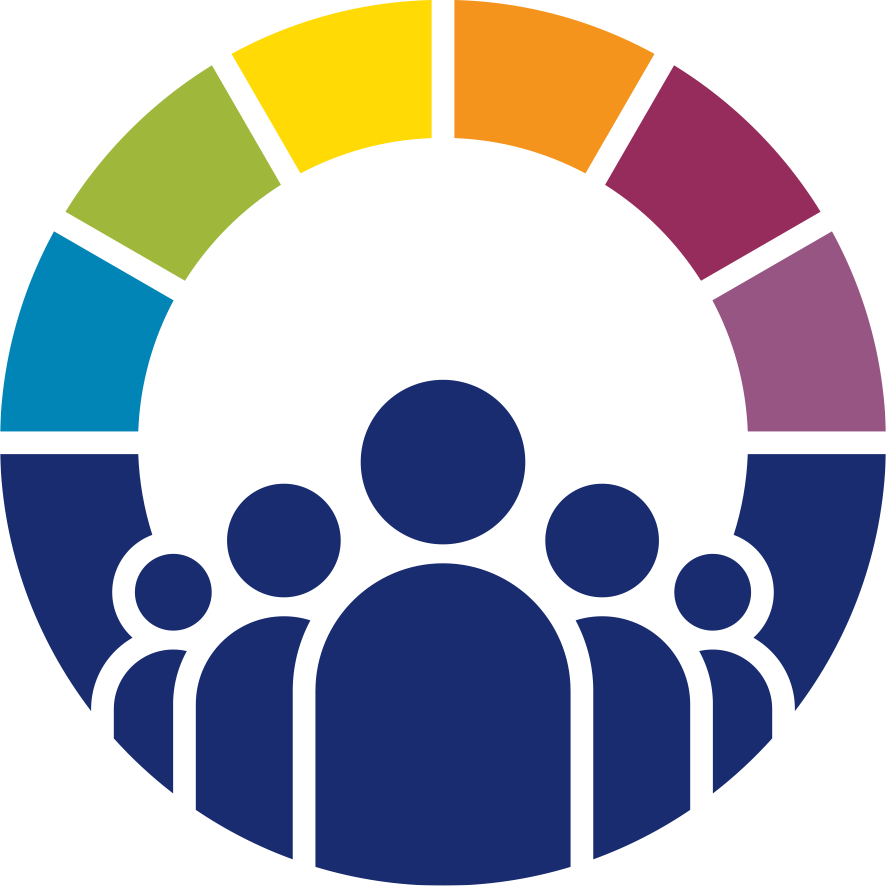 תערוכת ציטוטים
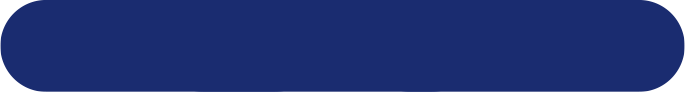 חינוך רשותי בתנועה
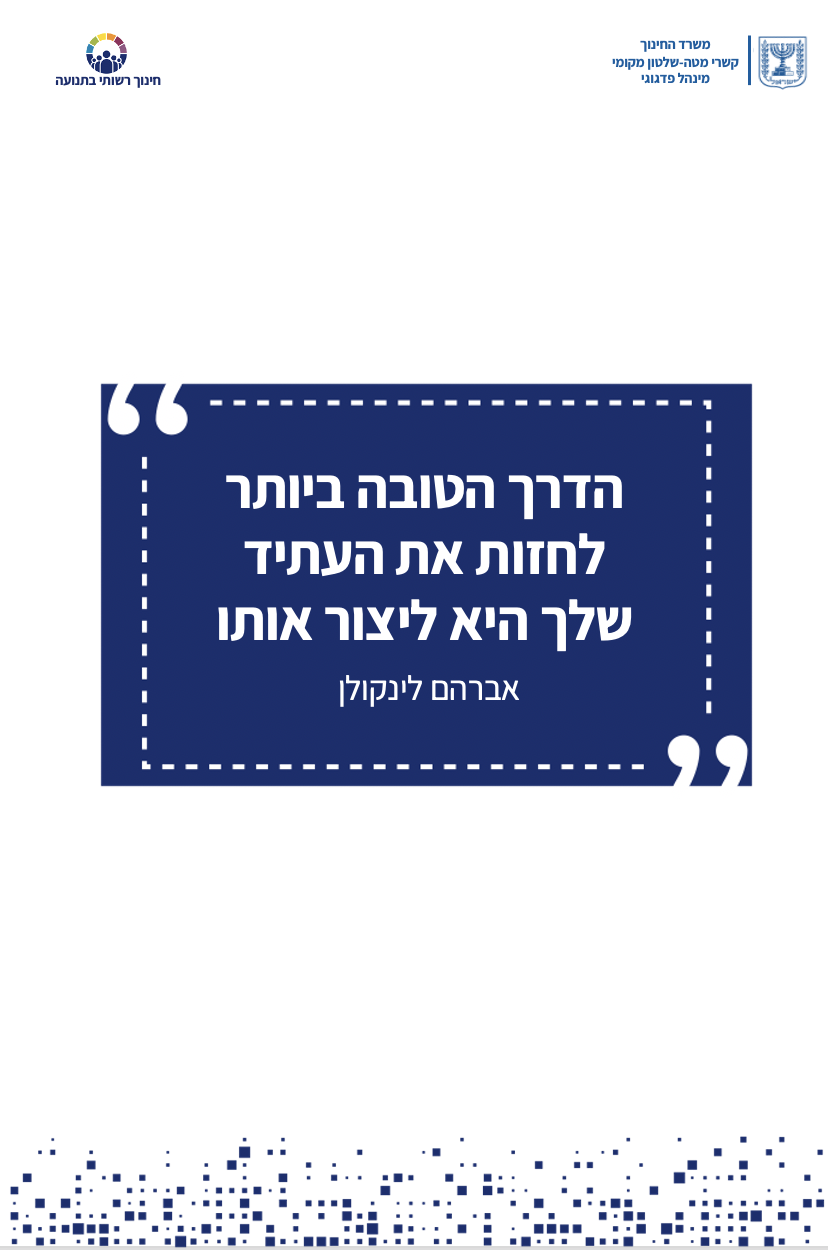 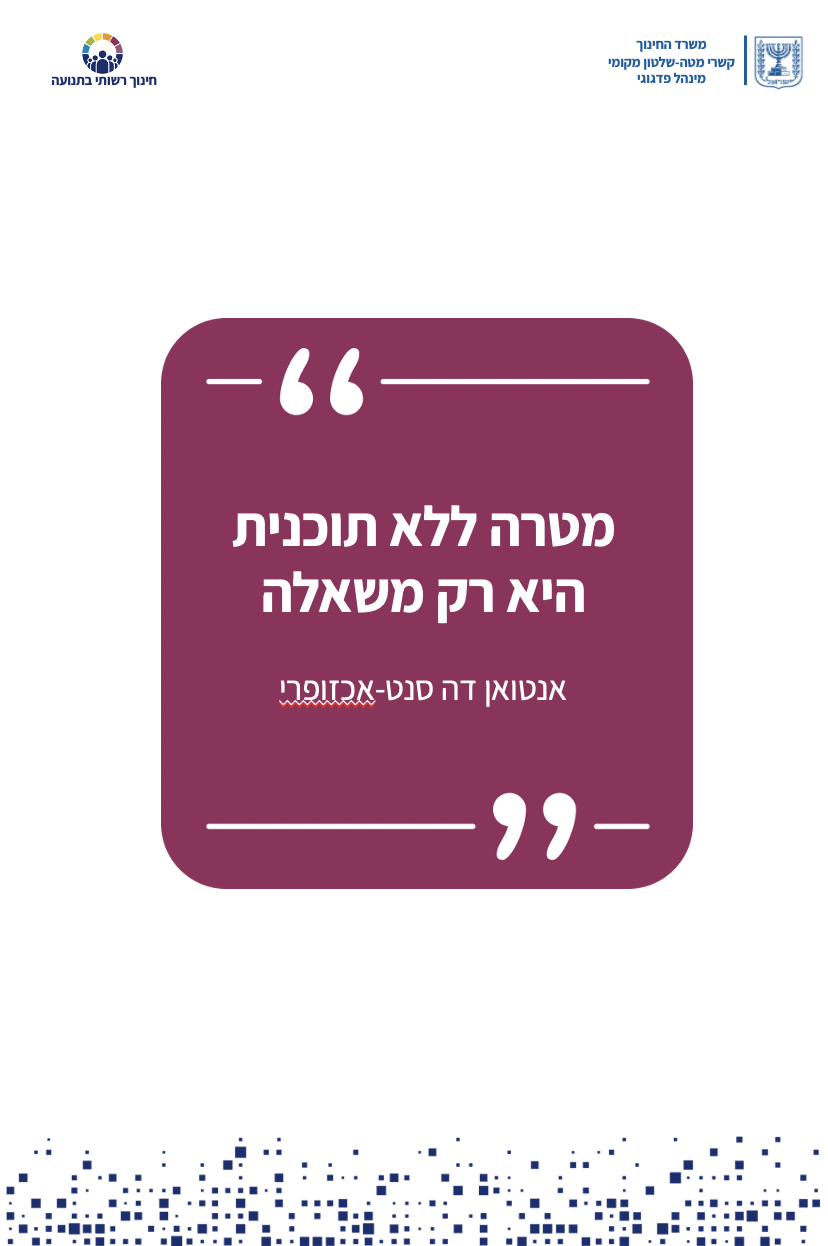 https://www.emaze.com/@ALOWWCQCO/-
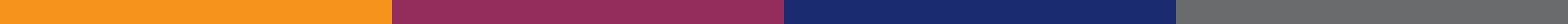 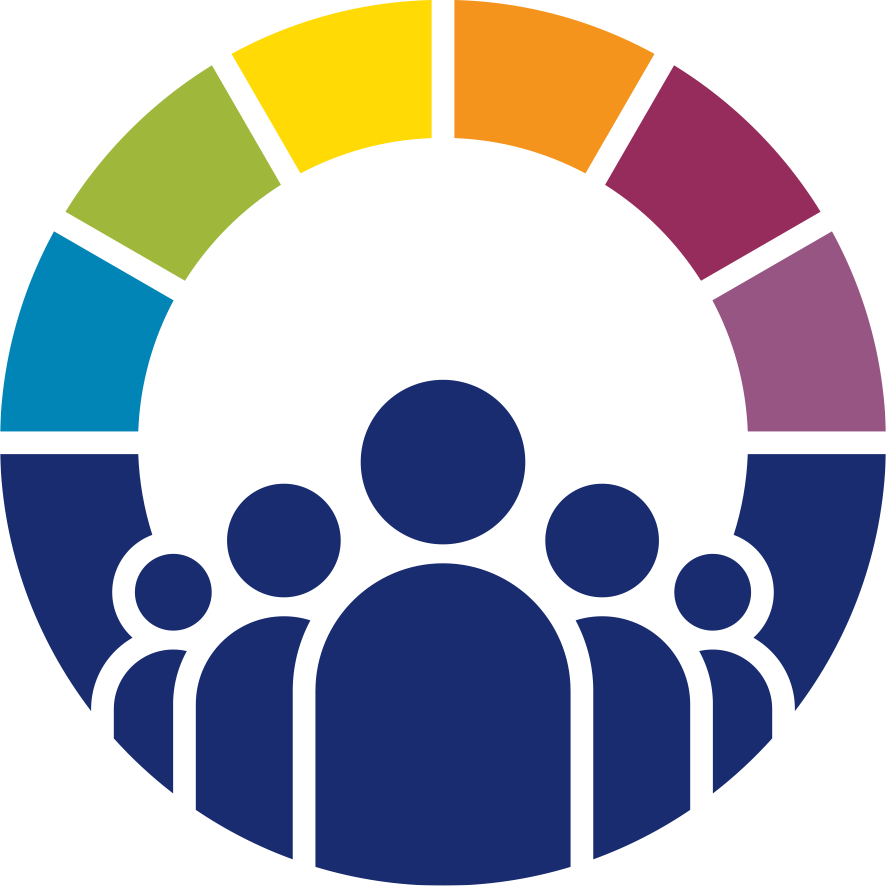 משחק: בונים תכנית עבודה
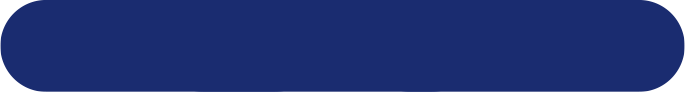 חינוך רשותי בתנועה
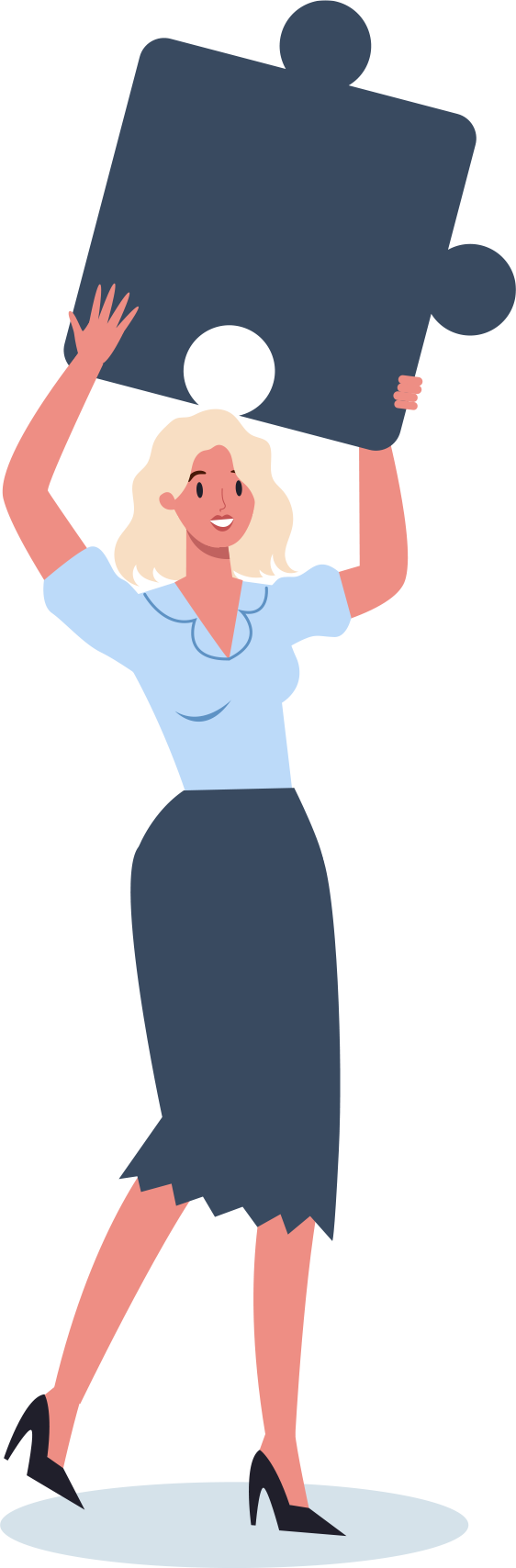 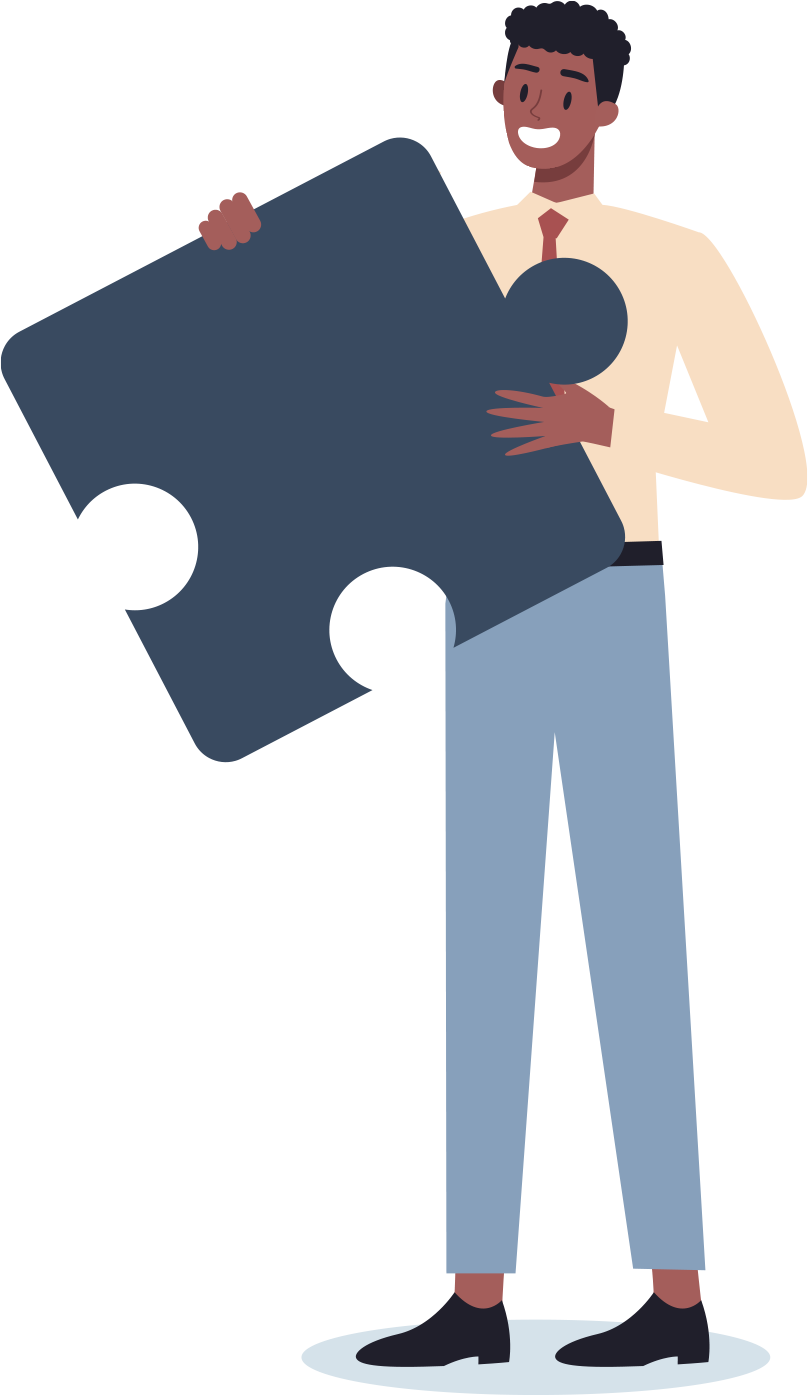 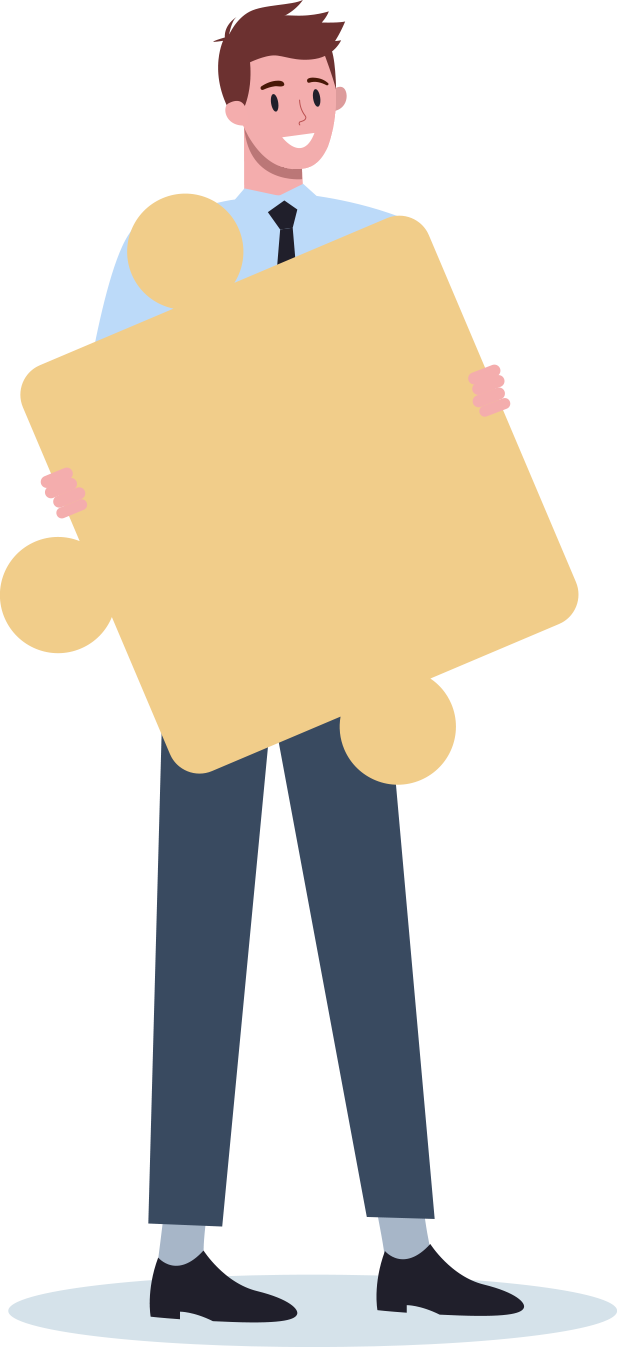 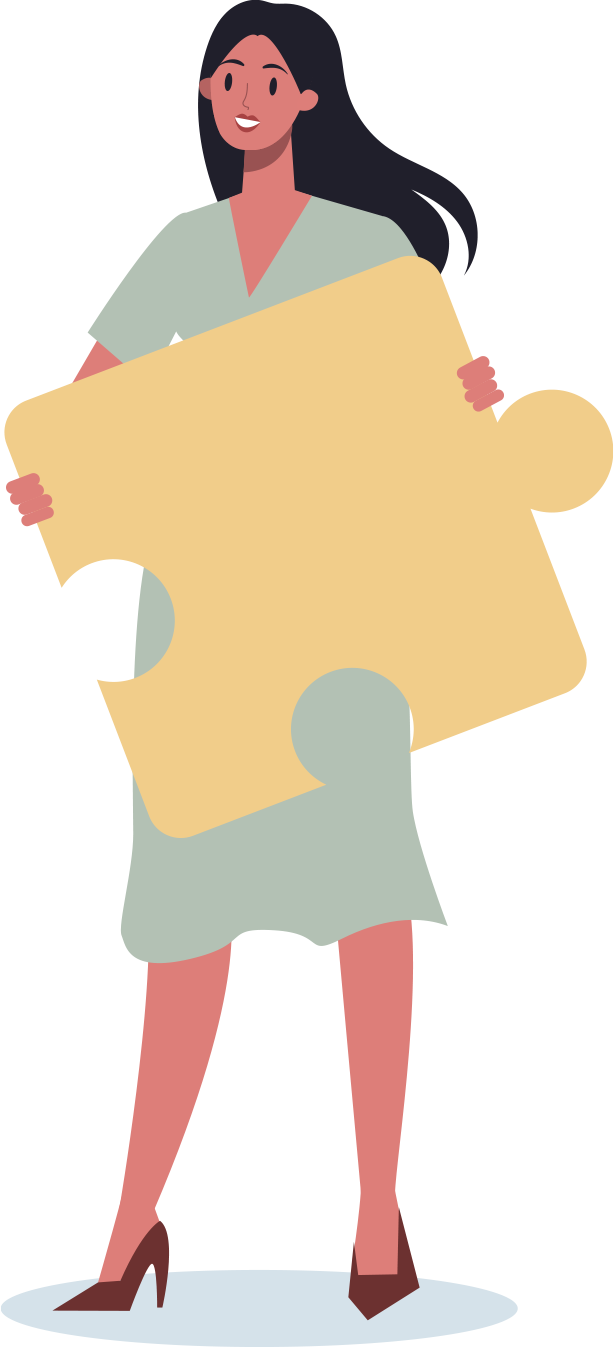 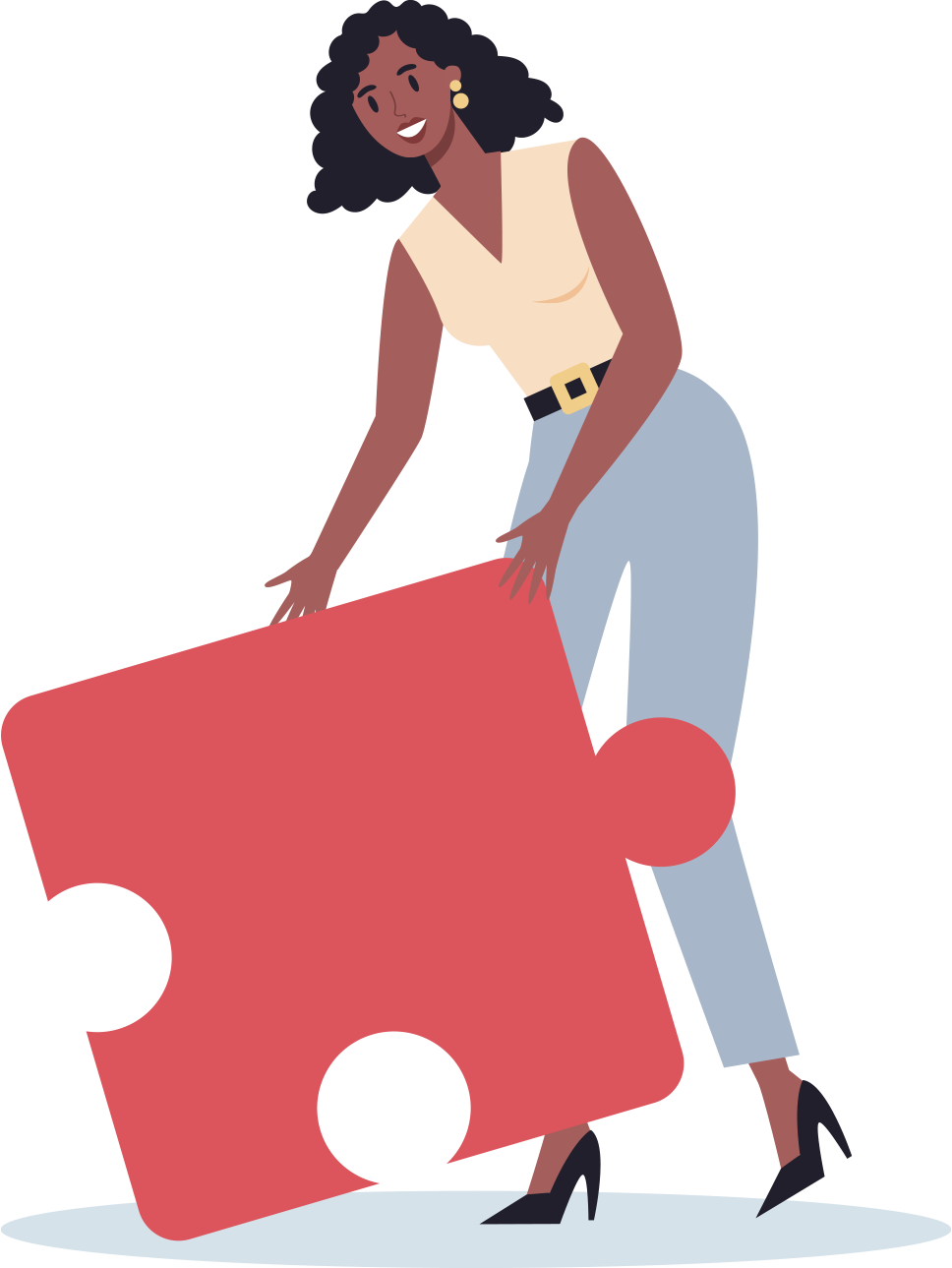 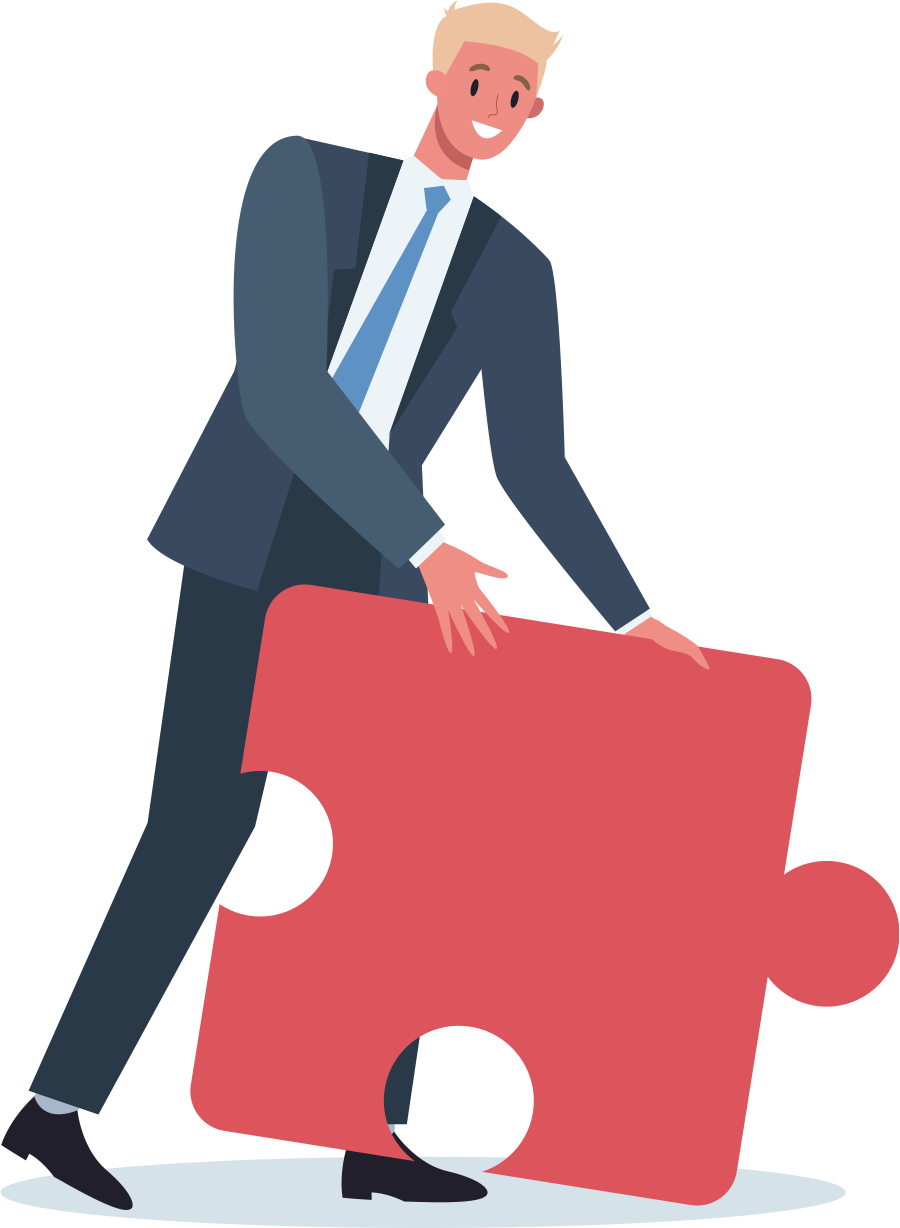 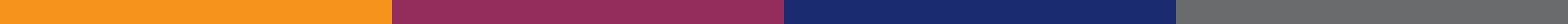 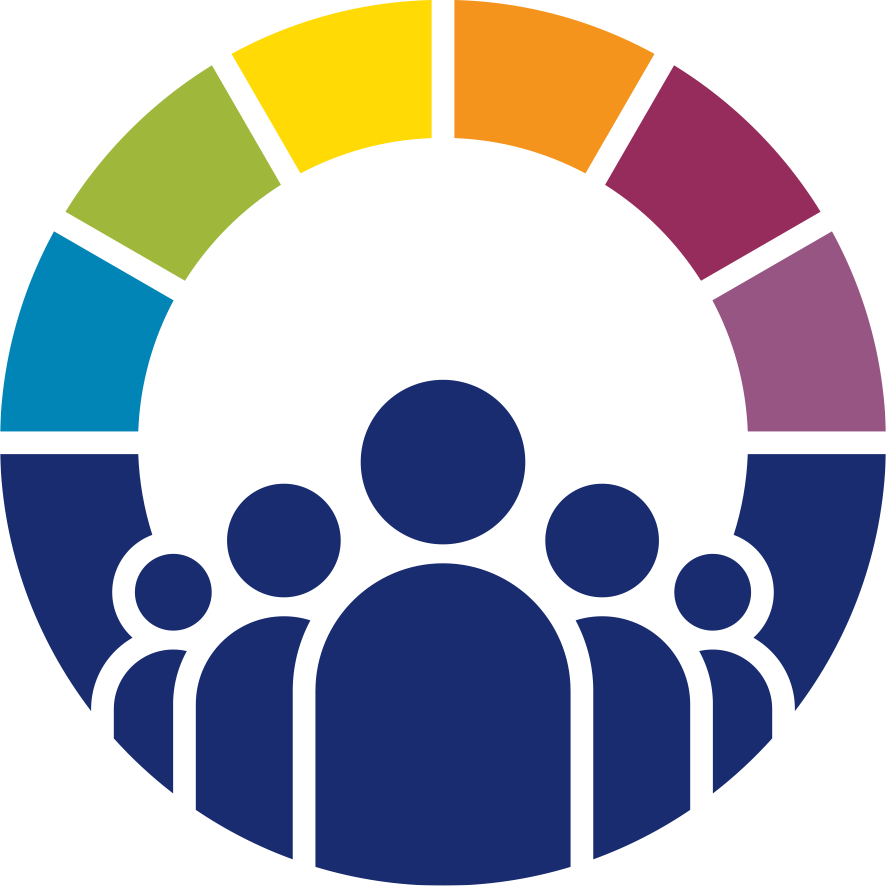 הפעולות להשגת היעדים שלנו
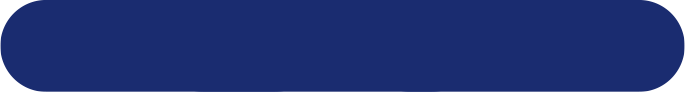 חינוך רשותי בתנועה
מתוך הרעיונות שהועלו, אילו אנו חייבים בתוכנית הפעולה?

אילו מהרעיונות יותר / פחות דחופים?

אילו מהרעיונות הם המעשיים ביותר?

אילו מהרעיונות חדשניים ביותר?

אילו מהפעולות שהוצעו יקדמו אותנו בצורה הטובה ביותר לעבר השגת היעדים שהצבנו?
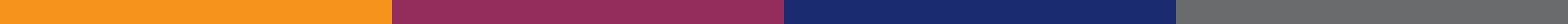 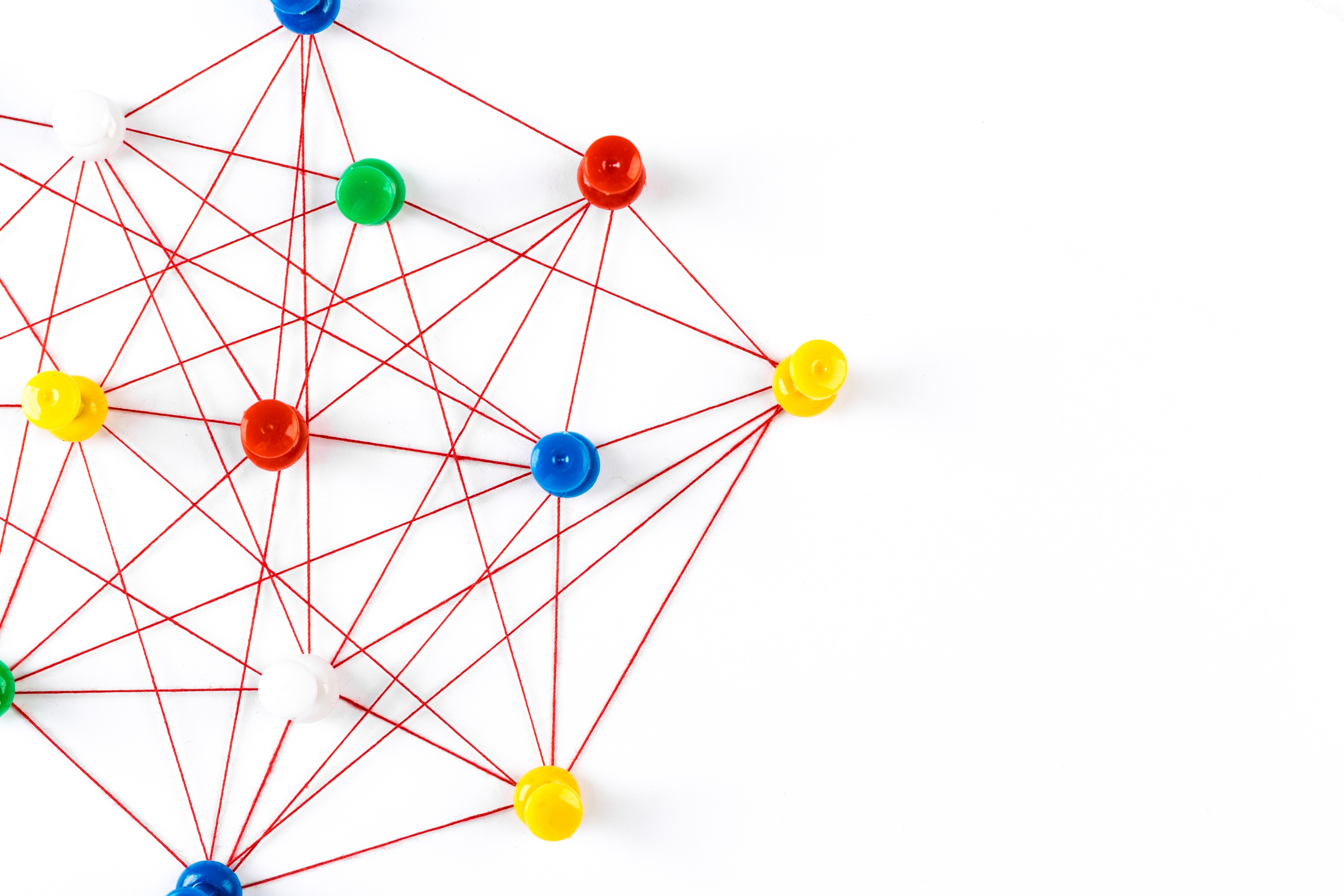 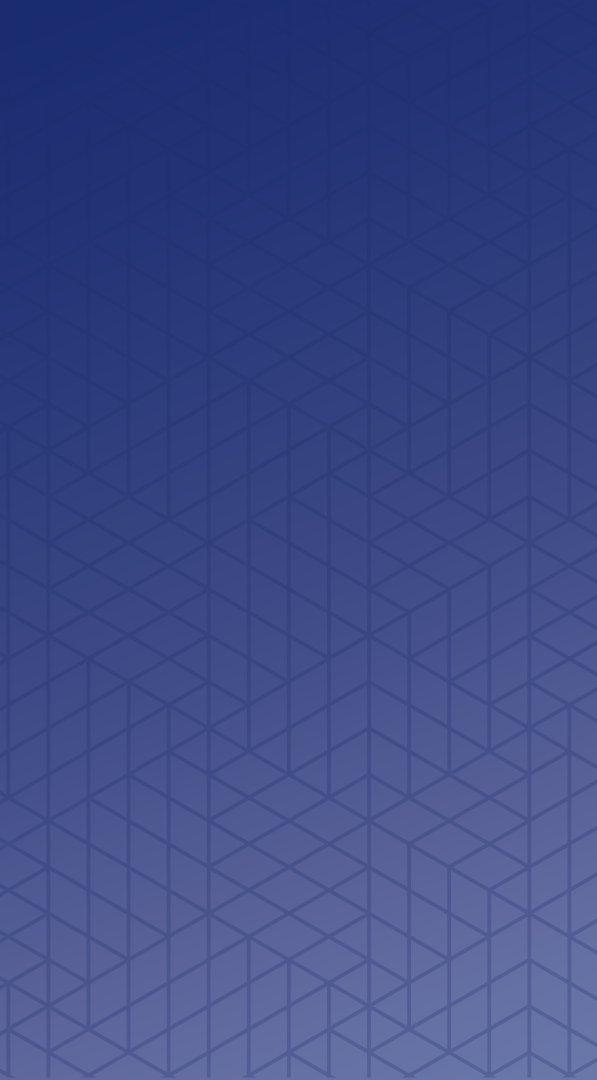 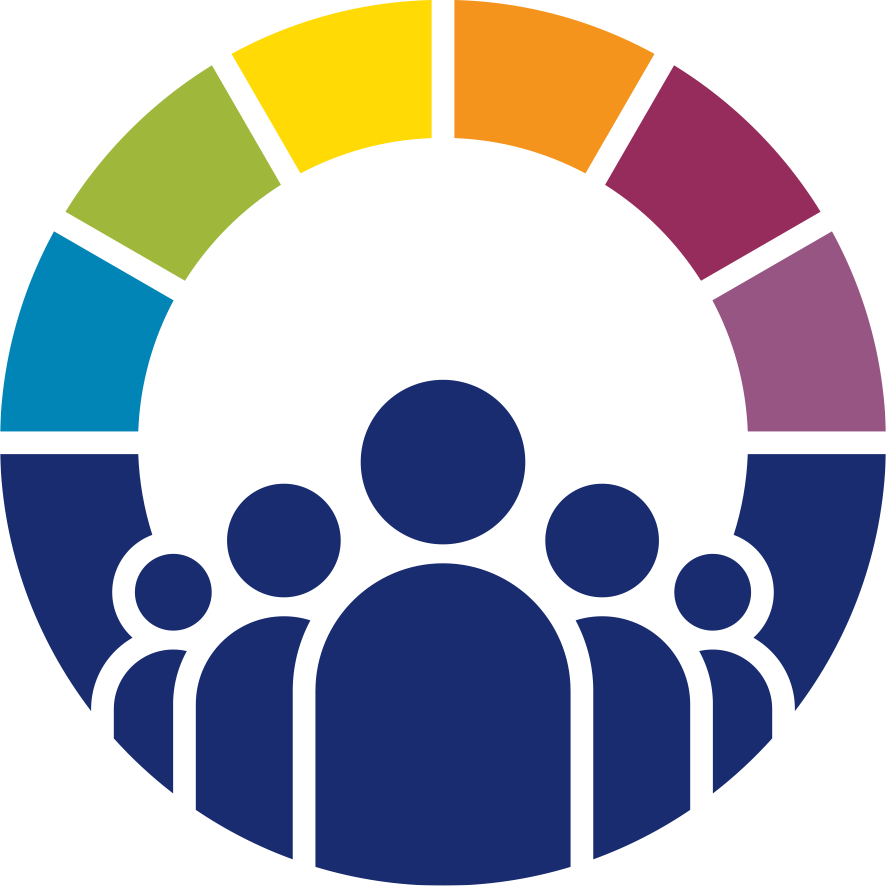 חינוך רשותי בתנועה
תודה ולהתראות